系統操作說明
大學校院校務資料庫
基本資料
學校、校區、學院、系所學制、行政單位及各類中心等基本資料建立
資料填報
填報方式說明與示範
CONTENTS
資料檢核
單表檢核、跨表檢核、學校端檢核
帳號管理
帳號建立與表冊授權
基本資料
基本資料-3月份填報
3月份(下學期)之基本資料異動
請以Mail方式或線上申請，並提供校庫基本資料異動之核定公文
由校庫代為更新。
線上異動申請表
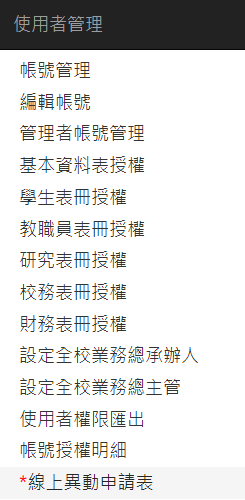 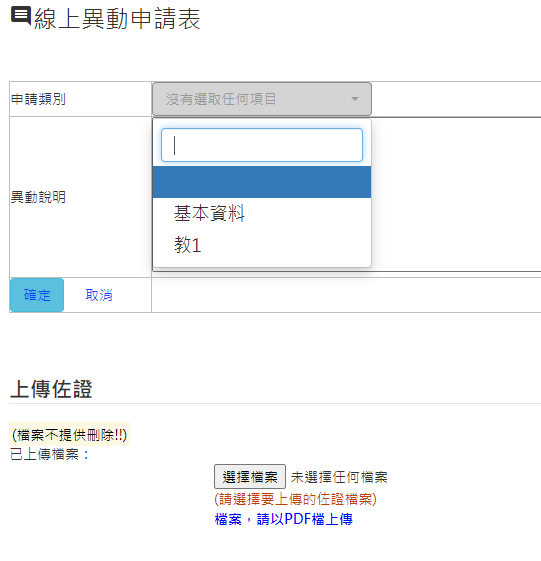 大學校院校務資料庫
5
線上異動申請表
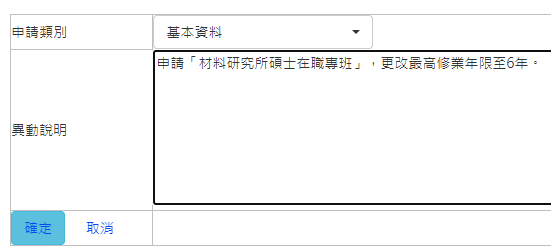 大學校院校務資料庫
6
線上異動申請表
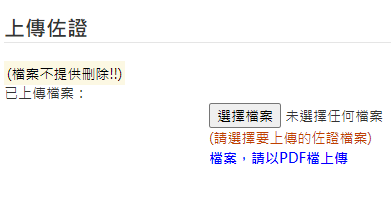 大學校院校務資料庫
7
線上異動申請表
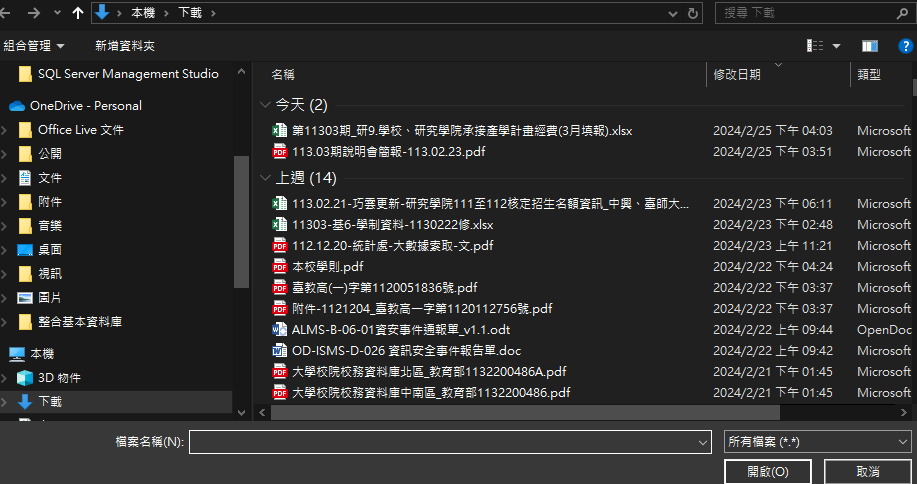 大學校院校務資料庫
8
線上異動申請表
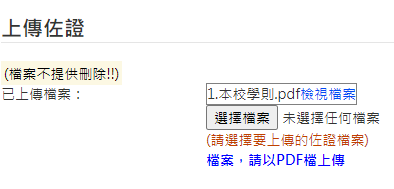 大學校院校務資料庫
9
線上異動申請表
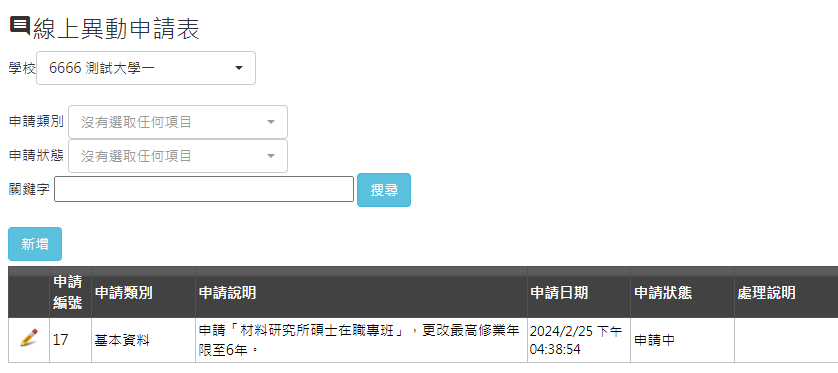 大學校院校務資料庫
10
線上異動申請表
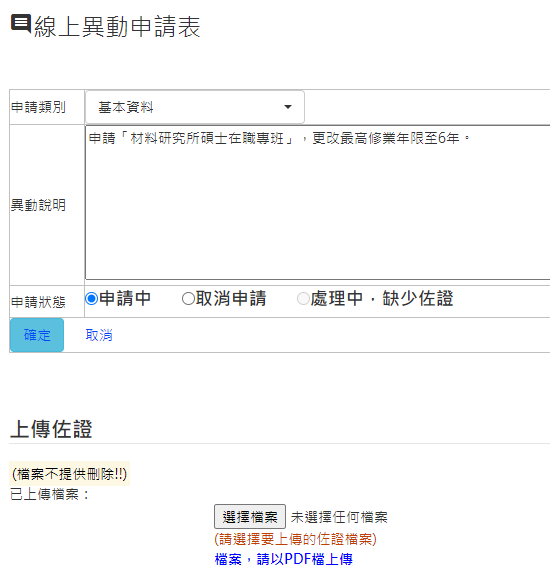 大學校院校務資料庫
11
線上異動申請表
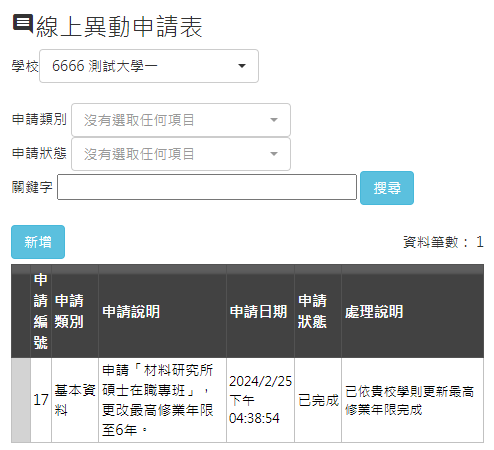 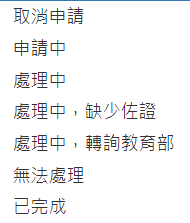 大學校院校務資料庫
12
研究類表冊注意事項-線上填報
研9、研10、研11、研12、研13
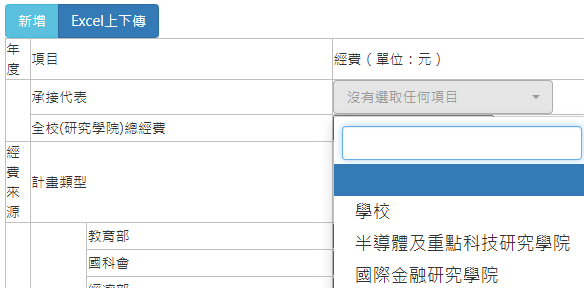 學校：
不含研究學院
大學校院校務資料庫
13
研究類表冊填報注意事項-Excel(ODS)
研9、研10、研11、研12、研13
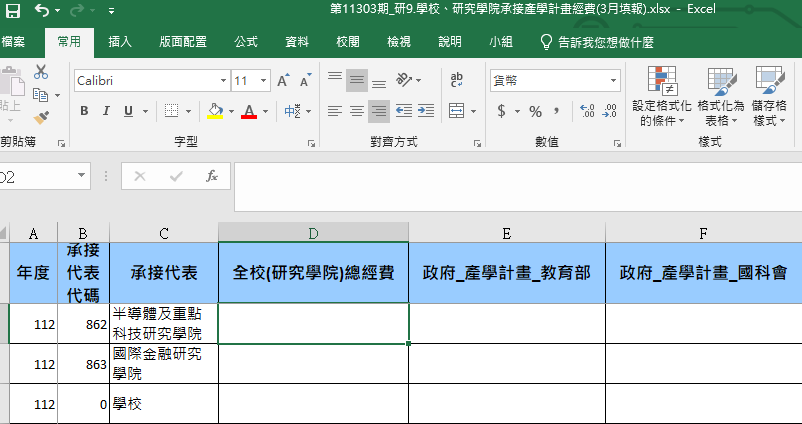 學校：不含研究學院
大學校院校務資料庫
14
研究學院填報注意事項
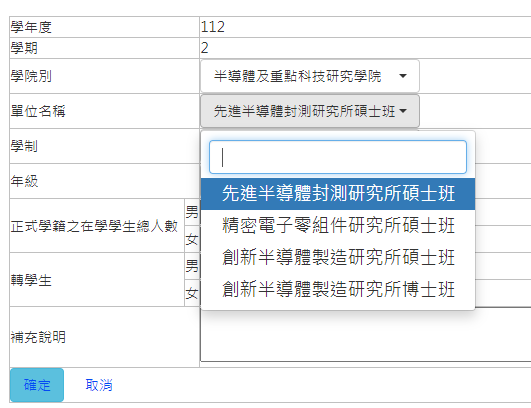 大學校院校務資料庫
15
帳號申請程序
下載申請表
申請截止日期
【為配合資安要求】請管理師(admin帳號)及 教1專責人員逕至「教育部大學校院校務資料庫資訊網」之「下載專區」下載「校庫-學校管理師及教1專責人員申請表」，
填妥該表單並核章後，以PDF檔格式並E-Mail至校庫系統公務信箱(hedb2@yuntech.edu.tw)，以利校庫作業小組完成驗證作業
大學校院校務資料庫
16
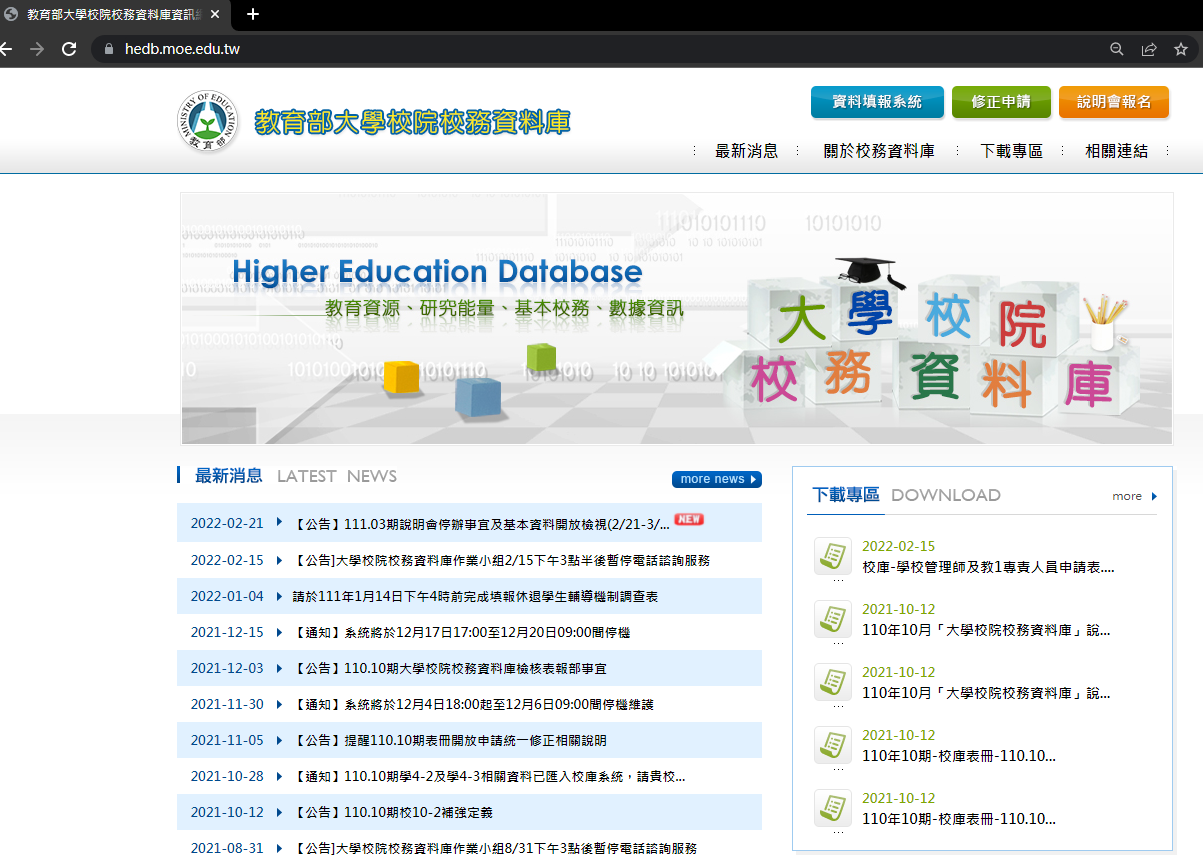 大學校院校務資料庫
17
申請表內容
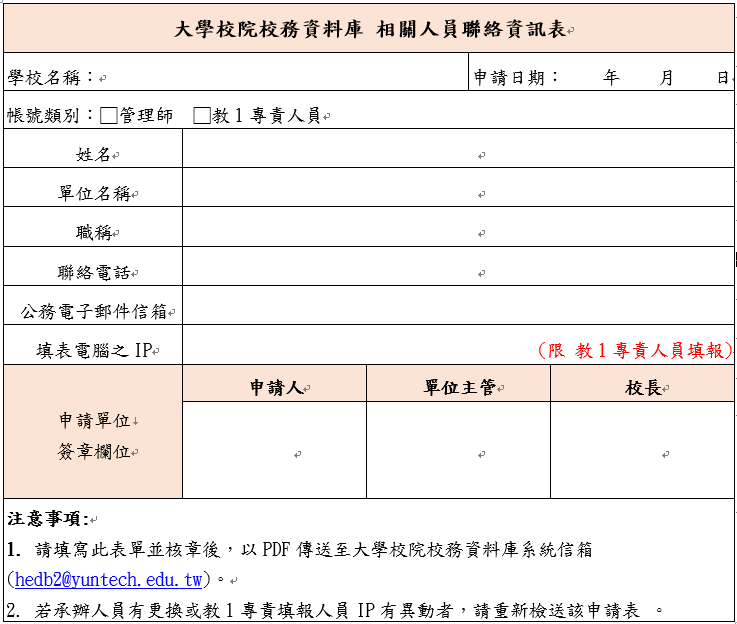 大學校院校務資料庫
18
重置密碼
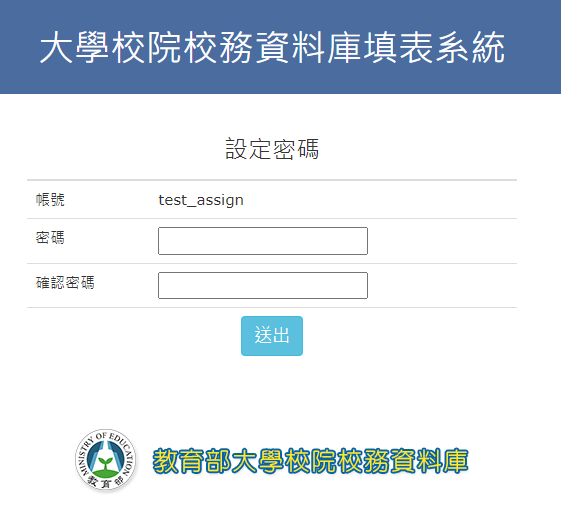 大學校院校務資料庫
19
登入失敗次數過多
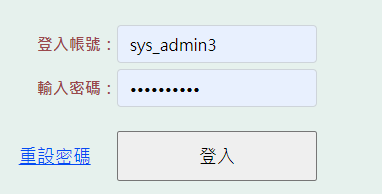 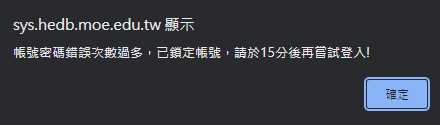 大學校院校務資料庫
20
重設密碼
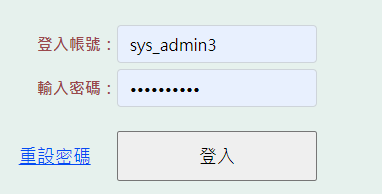 大學校院校務資料庫
21
重設密碼-1
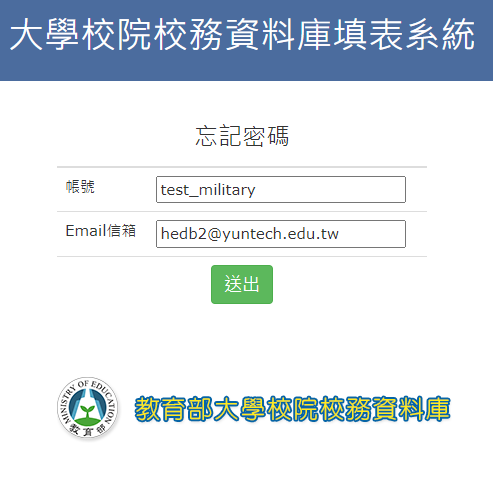 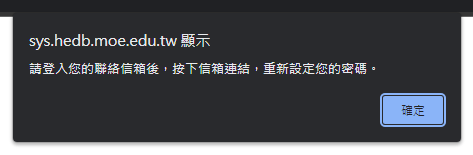 大學校院校務資料庫
22
重設密碼2
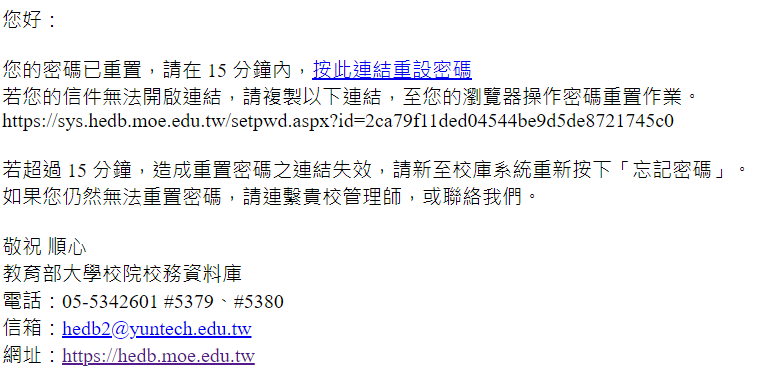 大學校院校務資料庫
23
重置密碼
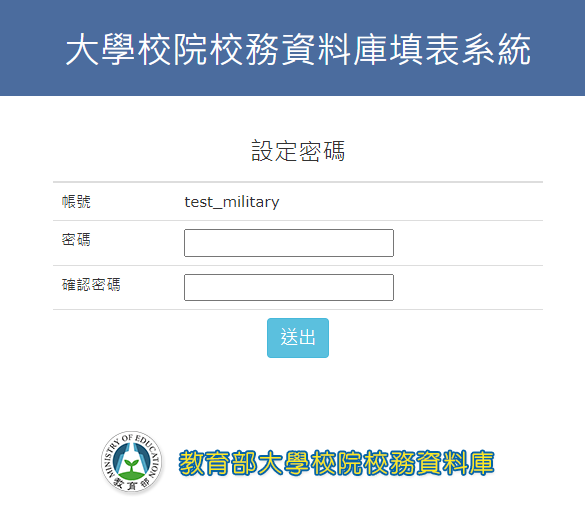 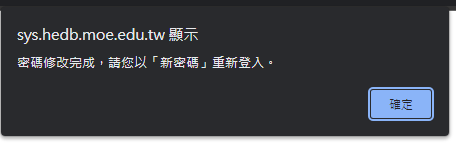 大學校院校務資料庫
24
重置密碼1
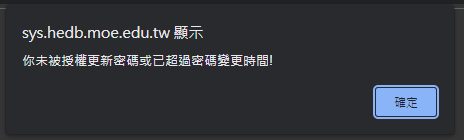 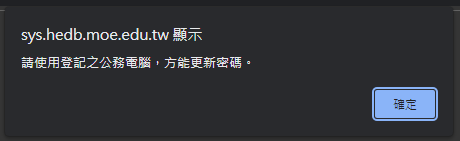 大學校院校務資料庫
25
資料填報
表冊填寫
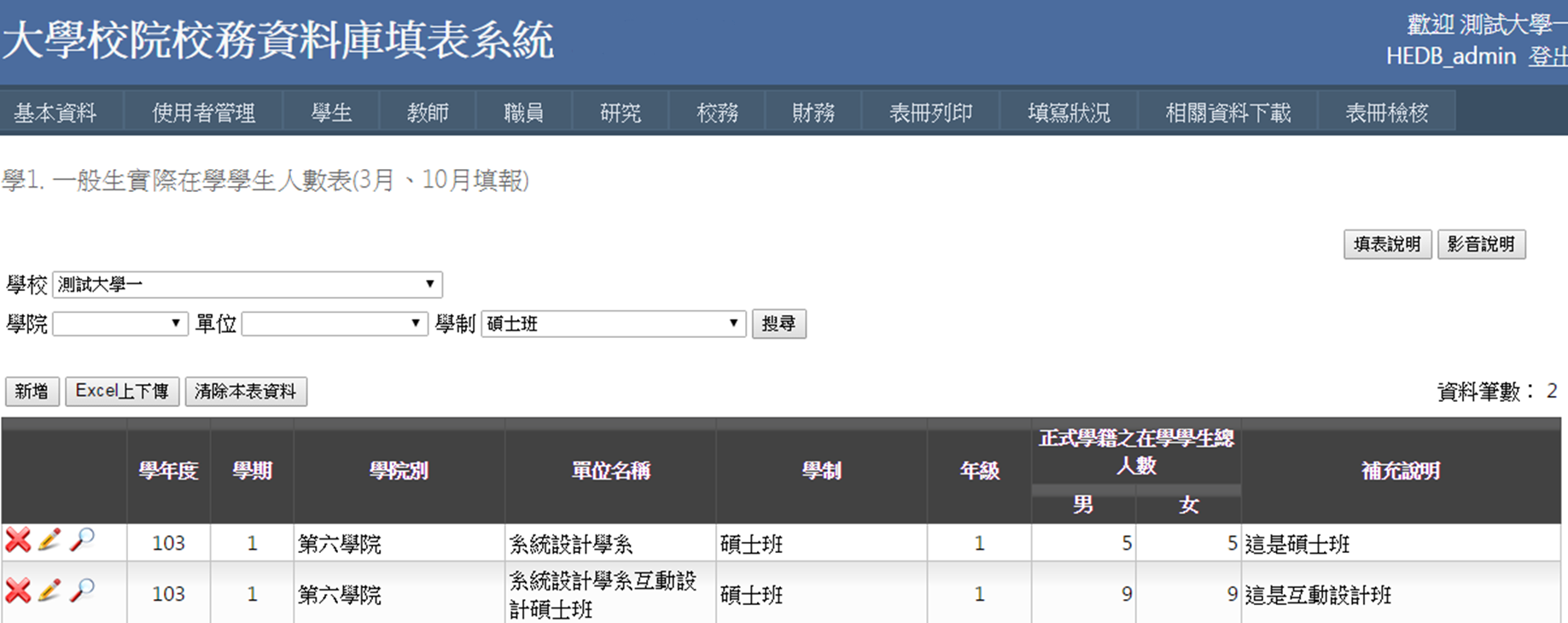 表冊填寫
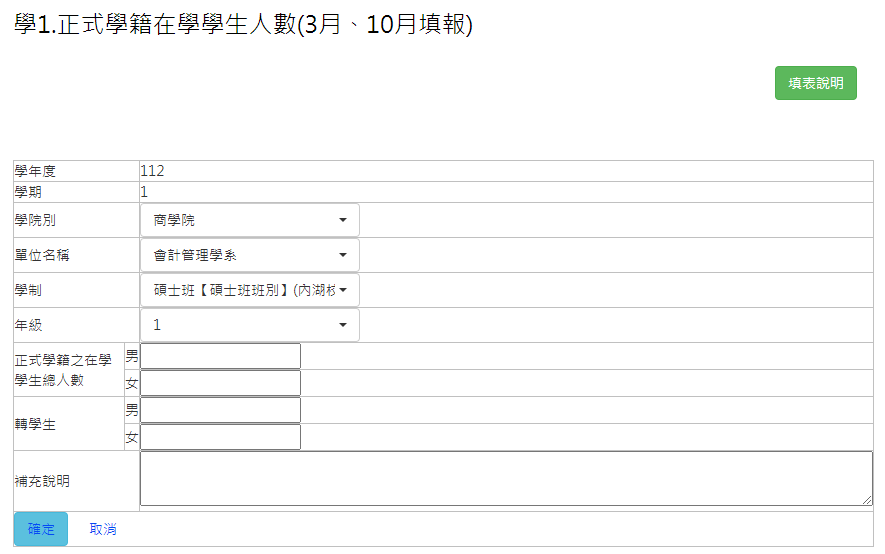 大學校院校務資料庫
28
表冊填寫
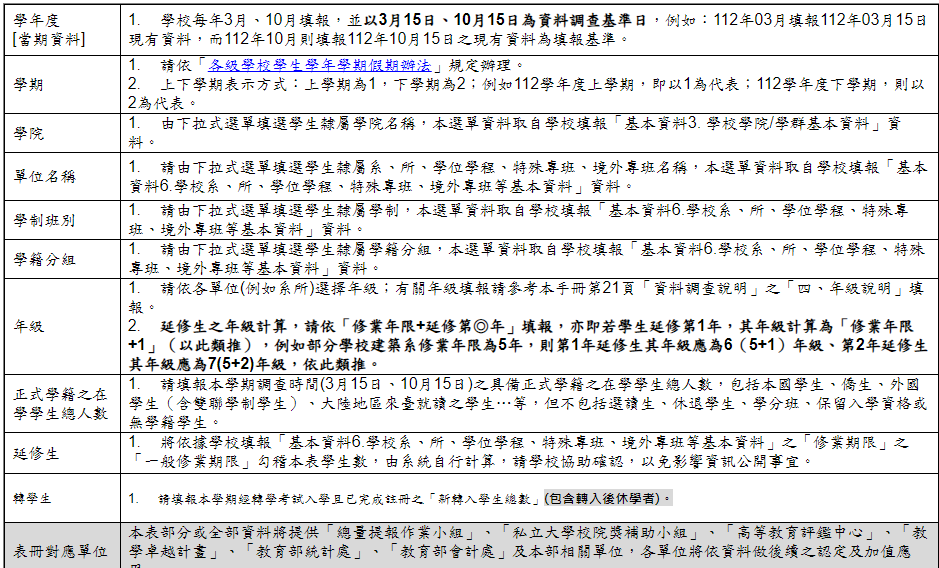 大學校院校務資料庫
29
Excel 上傳
上傳資料會每次累加
第一次上傳2筆，第2次上傳3筆，則資料計5筆
系統會將Excel已刪除資料視為不處理
若檔案原本有10筆資料，刪除至5筆後上傳，系統將不處理已刪除的5筆資料，亦即EXCEL刪除資料上傳，即系統不會直接以空白資料覆蓋已上傳資料。
僅針對與原先上傳重疊部分進行資料覆蓋
若前後上傳的資料均為相同的資料，例如同系所同一年級，則以第二次上傳為主
大學校院校務資料庫
30
資料上傳
法文系 3人
英文系 2人
中文系 1人
大學校院校務資料庫
31
資料上傳
中文系 2人
中文系 1人
大學校院校務資料庫
32
Excel 上傳
可以分批上傳，例如將excel拆為2個檔案，可分開上傳。

若僅需修改其中幾筆資料，可僅上傳修改部分資料。

若需以最後一份資料為主，請按                           ，再行上傳。
清除本表資料
大學校院校務資料庫
33
Excel 上傳
基本欄位檢查
檢查上傳必要欄位，若自行增加之欄位則跳過不處理
可分批上傳
可將excel分割成多份檔案上傳
欄位順序可以調換
可自由更改欄位順序
大學校院校務資料庫
34
Excel 上傳-欄位順序
學生人數
系所
學制
學制
學生人數
系所
大學校院校務資料庫
35
Excel上傳-必要欄位檢核
Excel下載欄位
主聘單位
姓名
表冊列印Excel
姓名
主聘單位
類別
主聘單位
大學校院校務資料庫
36
Excel上傳-操作
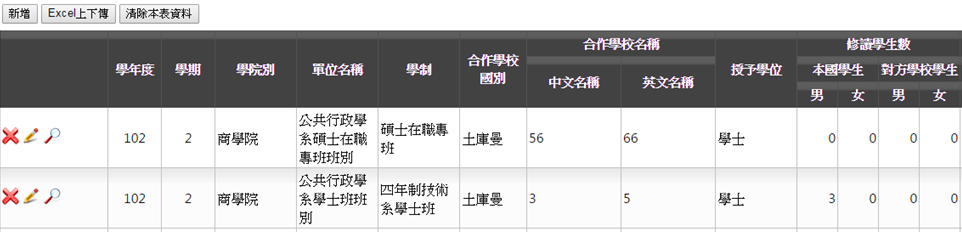 大學校院校務資料庫
37
Excel上傳-資料上傳說明
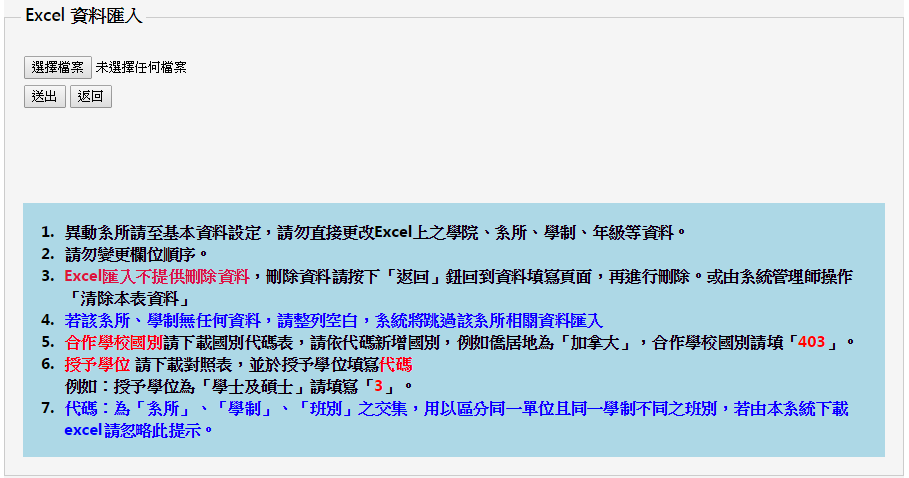 大學校院校務資料庫
38
EXCEL 上傳-資料下載
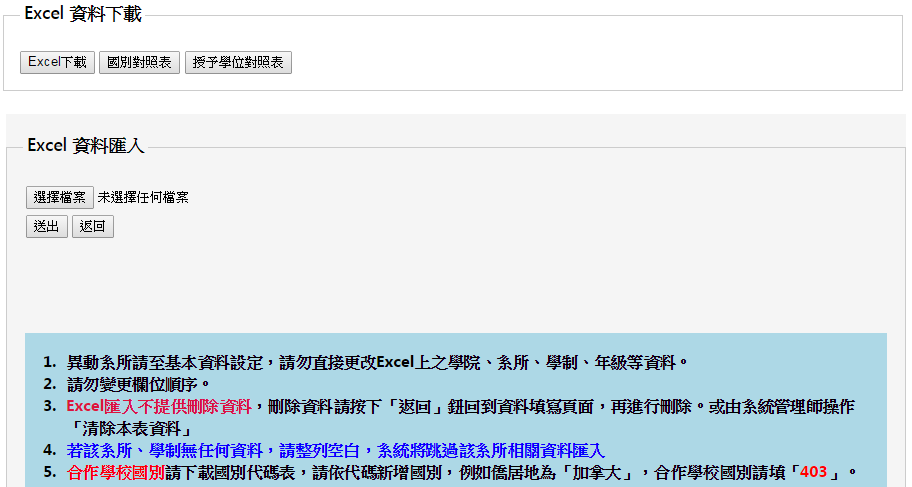 大學校院校務資料庫
39
EXCEL 上傳-資料下載
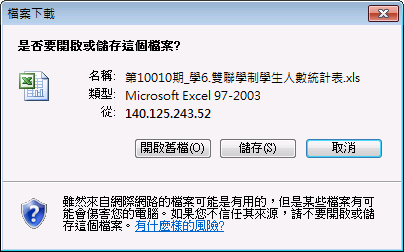 大學校院校務資料庫
40
EXCEL 上傳-對照表
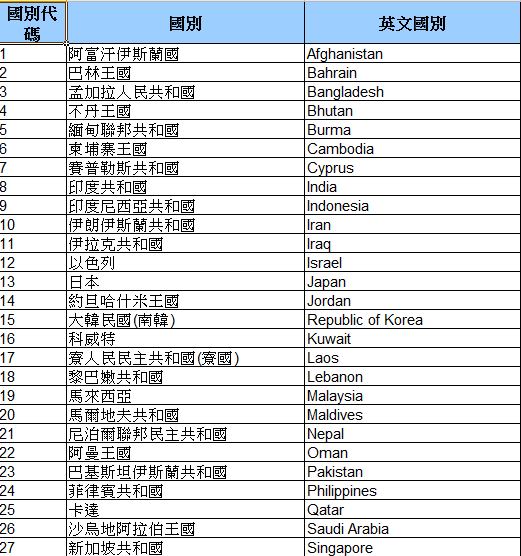 大學校院校務資料庫
41
EXCEL 上傳-資料匯入
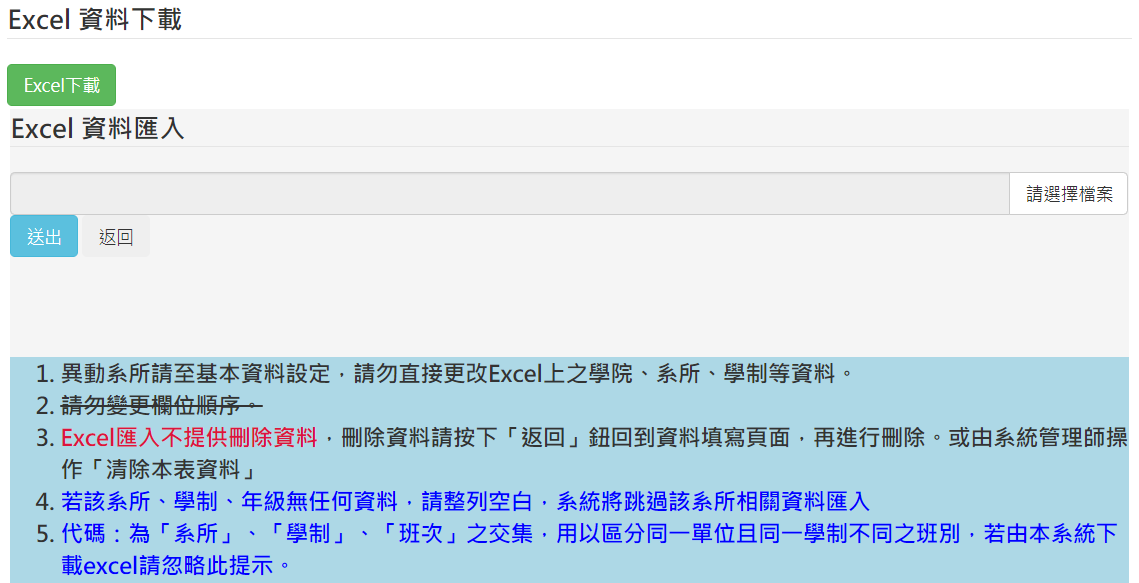 大學校院校務資料庫
42
EXCEL 上傳-資料匯入
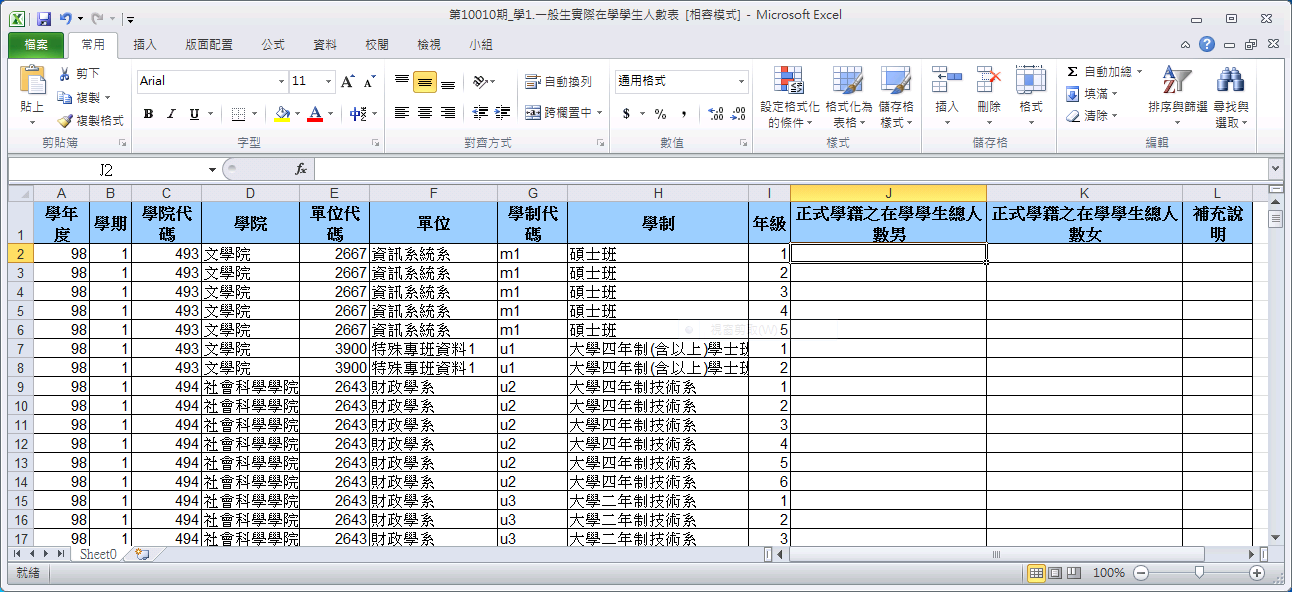 大學校院校務資料庫
43
EXCEL 上傳
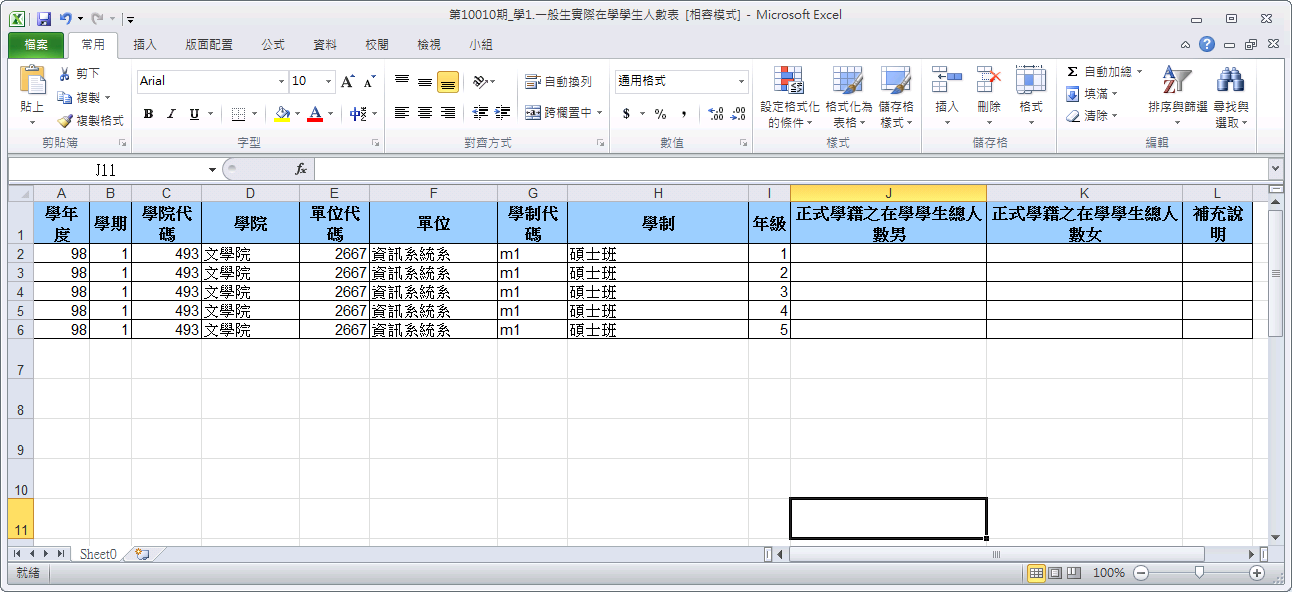 大學校院校務資料庫
44
EXCEL 上傳
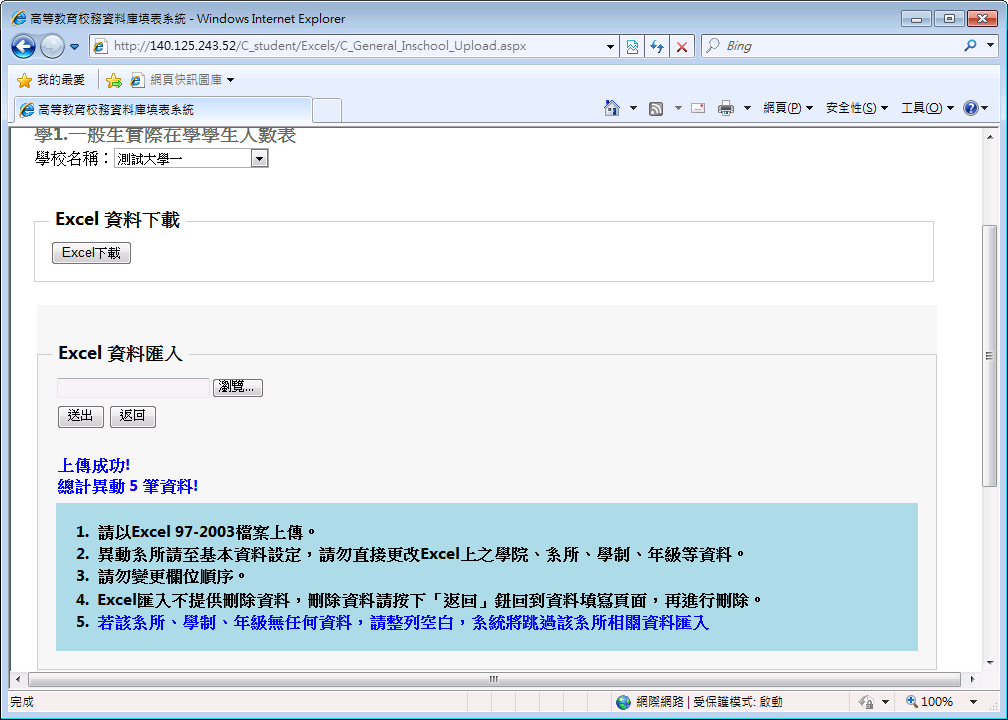 大學校院校務資料庫
45
EXCEL 上傳
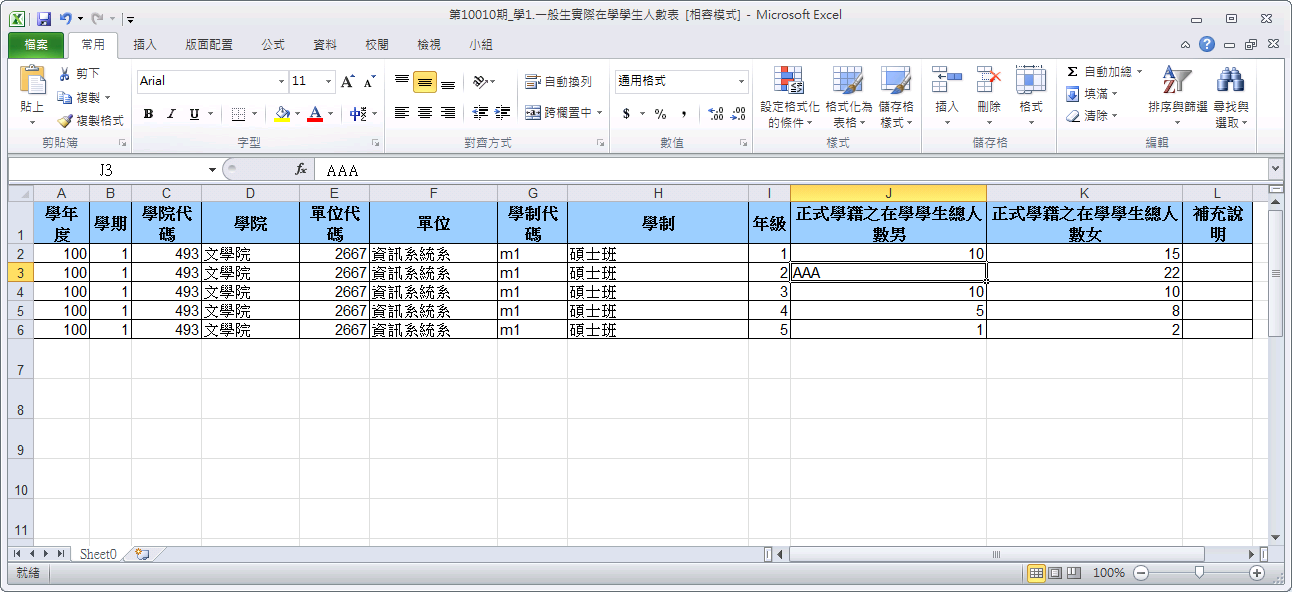 大學校院校務資料庫
46
EXCEL 上傳
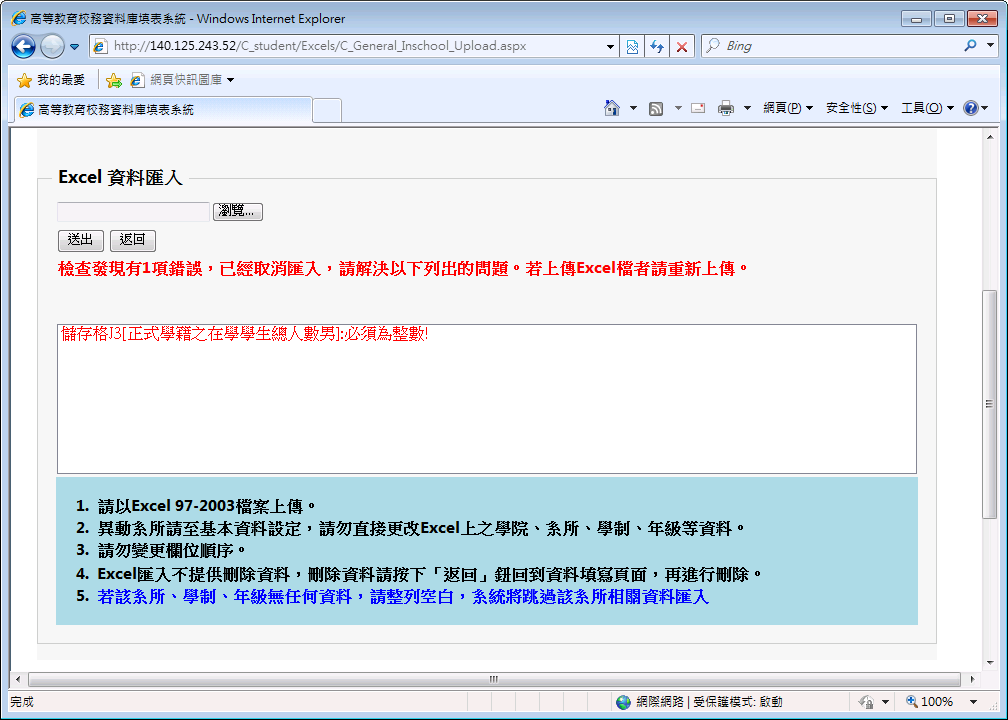 大學校院校務資料庫
47
EXCEL 上傳
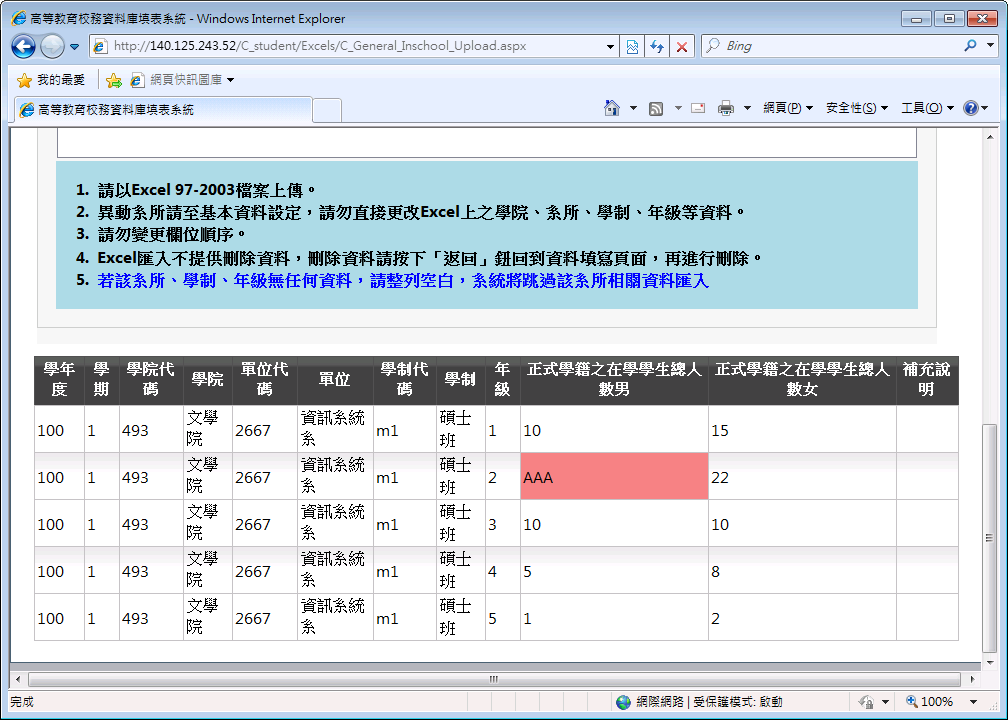 大學校院校務資料庫
48
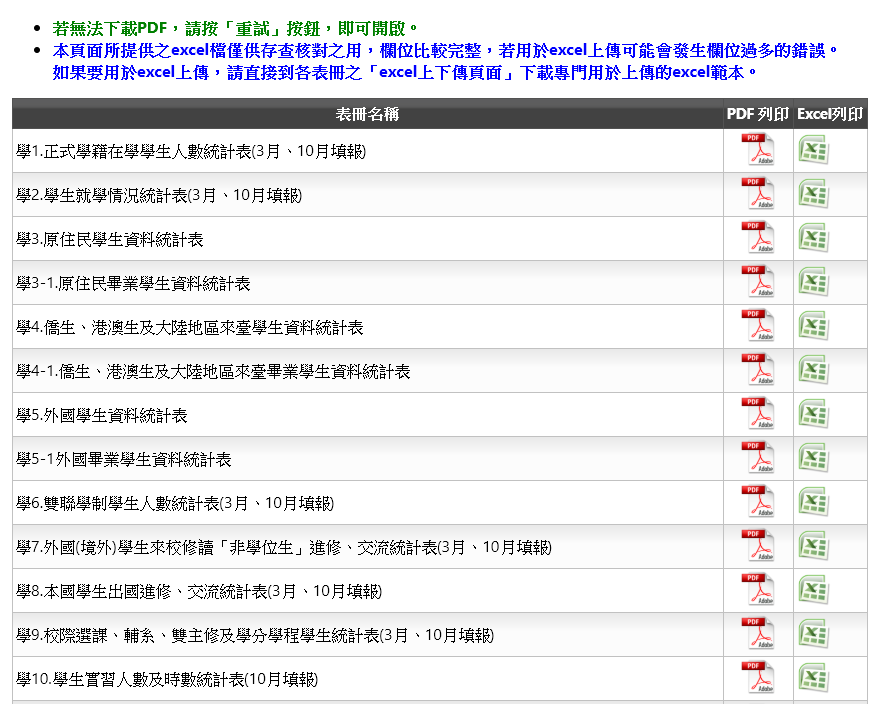 大學校院校務資料庫
49
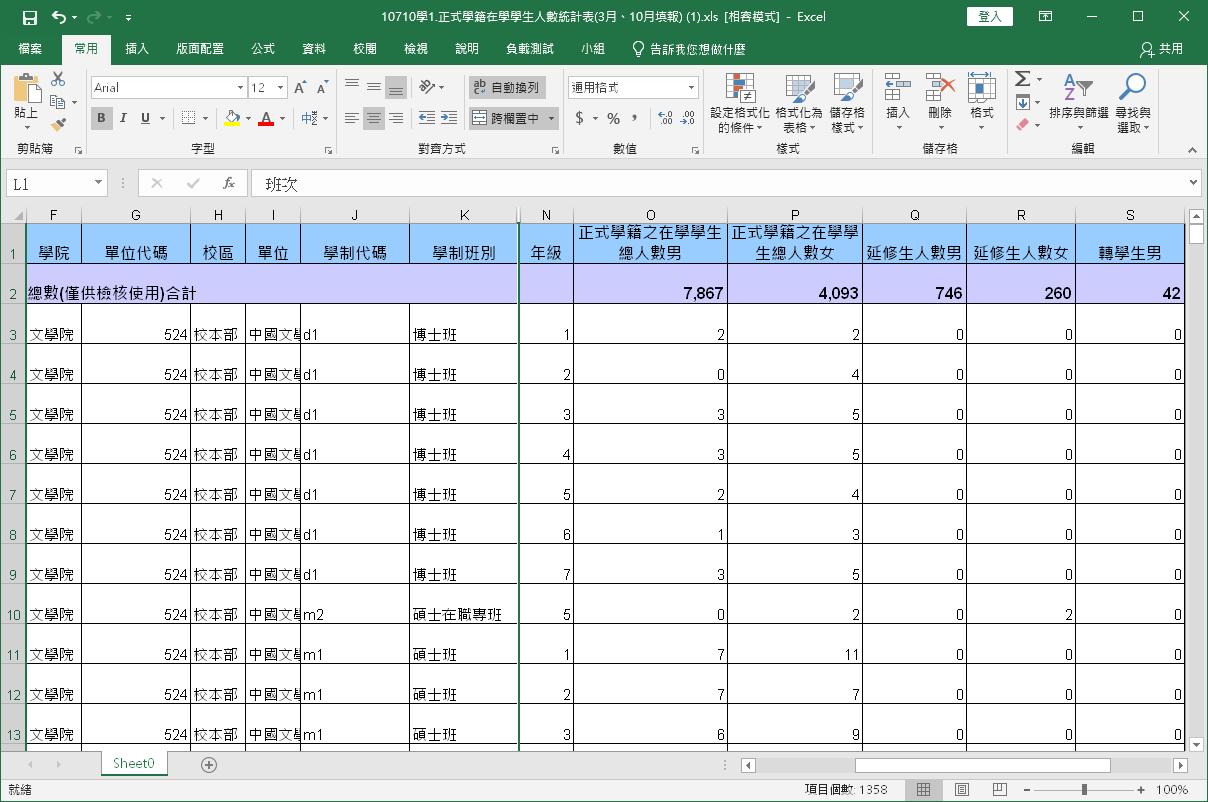 大學校院校務資料庫
50
填寫狀況
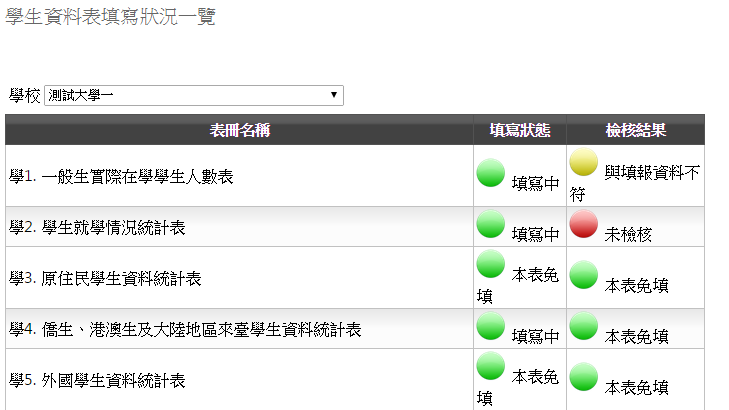 51
資料匯出
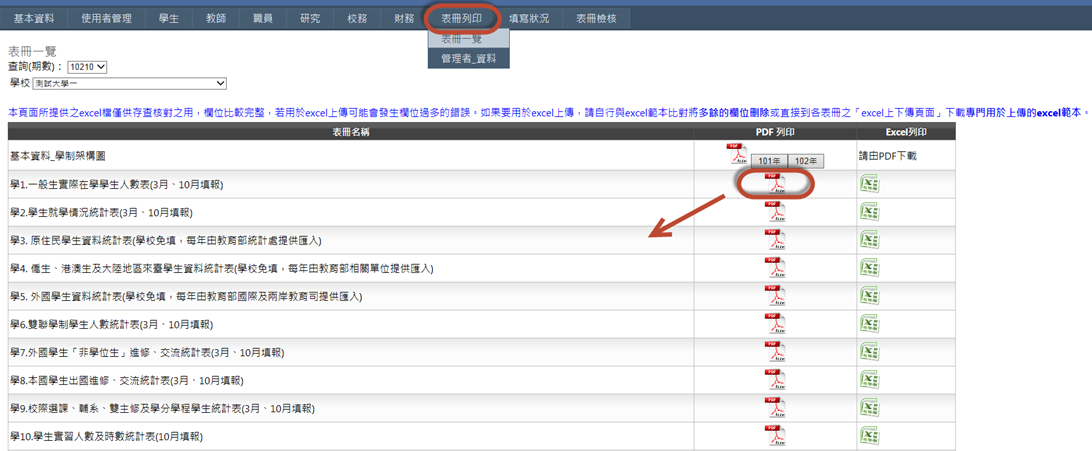 大學校院校務資料庫
52
表冊檢核為協助確認輸入資料庫之資料是否與資料來源相符。若不相符，則請確認是否輸入資料庫之資料有誤
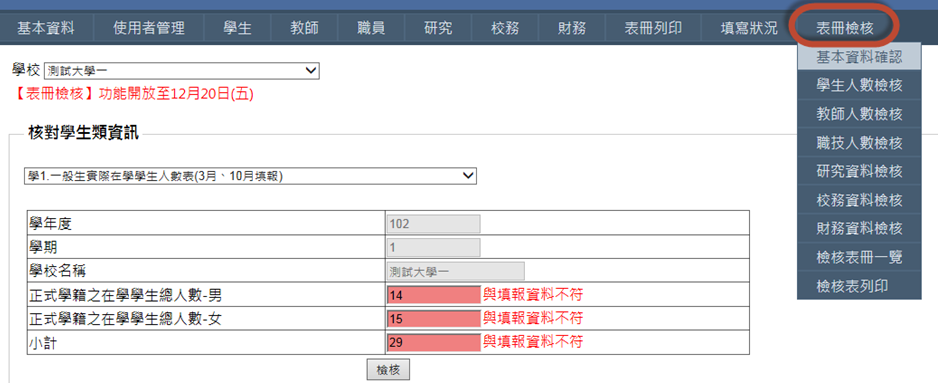 大學校院校務資料庫
53
資料檢核
資料檢核提示
單一表冊完整填報
若表冊要求全部單位均須填報時，則系統會檢查是否全部系所單位均已填報資料
交叉比對-提醒
跨表冊檢核，若比對不符，則提醒學校
交叉比對-檢誤
跨表冊檢核，若比對不符，則請學校更正
大學校院校務料庫
55
差異比率說明
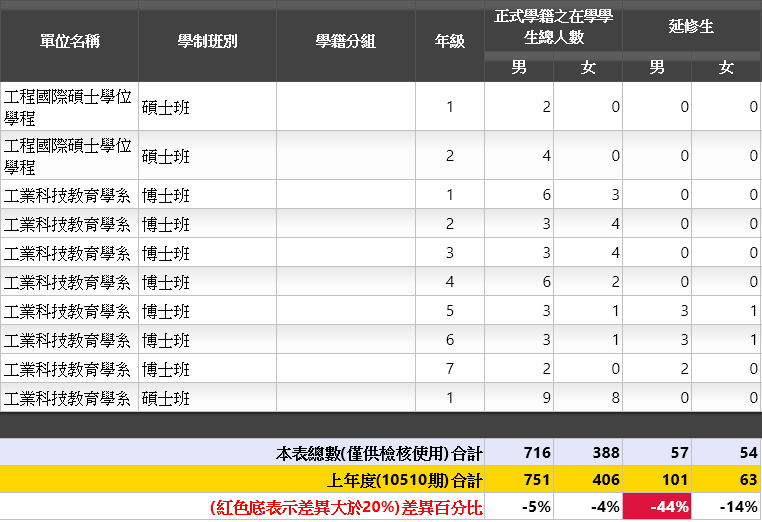 大學校院校務資料庫
56
單一表冊完整填報
大學校院校務資料庫
57
單一表冊完整填報
大學校院校務資料庫
58
交叉比對-檢誤
大學校院校務資料庫
59
交叉比對-檢誤(續)
大學校院校務料庫
60
your date here
交叉比對-檢誤(續)
大學校院校務料庫
61
your date here
交叉比對-檢誤(續)
大學校院校務資料庫
62
交叉比對-檢誤(續)
大學校院校務資料庫
63
交叉比對-檢誤(續)
大學校院校務資料庫
64
交叉比對-檢誤(續)
大學校院校務資料庫
65
交叉比對-提示
大學校院校務資料庫
66
交叉比對-提示
大學校院校務料庫
67
your date here
交叉比對-提示
大學校院校務資料庫
68
休學檢核說明
前期休學總人數
復學人數
新辦理休學人數
本期休學總人數
+2
3
-1
4
大學校院校務資料庫
69
差異比率說明
含有全校總計的表冊，加入與前期差異比率
方便快速比對前期資料，檢視是否有較大的落差，若有很可能是資料填報不正確
前期係指上一年度，例如11010期，將與10910期比較
每次比較均與前一年度比較，上學期與上學期資料比較，下學期與下學期資料比較
差異超過20%將以紅色提醒，不代表錯誤，儘為提醒參考
超過20%可能為較大的差異，請重新確認資料之正確性。
大學校院校務資料庫
70
差異計算方式
本期
上期
%
上期
大學校院校務資料庫
71
帳號管理
帳號管理 (唯各校系統管理師可使用)
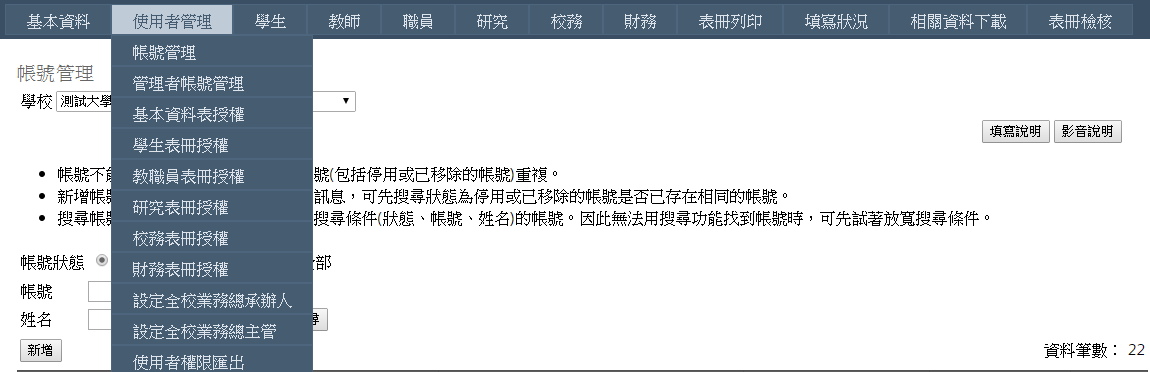 73
帳號管理
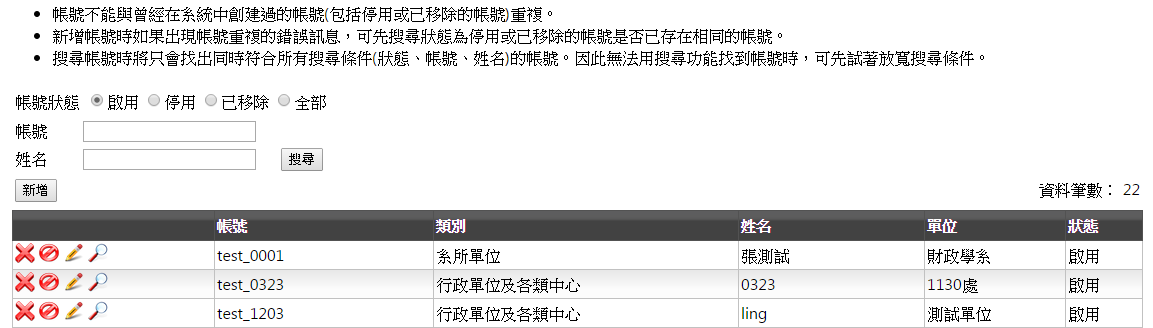 大學校院校務資料庫
74
帳號管理
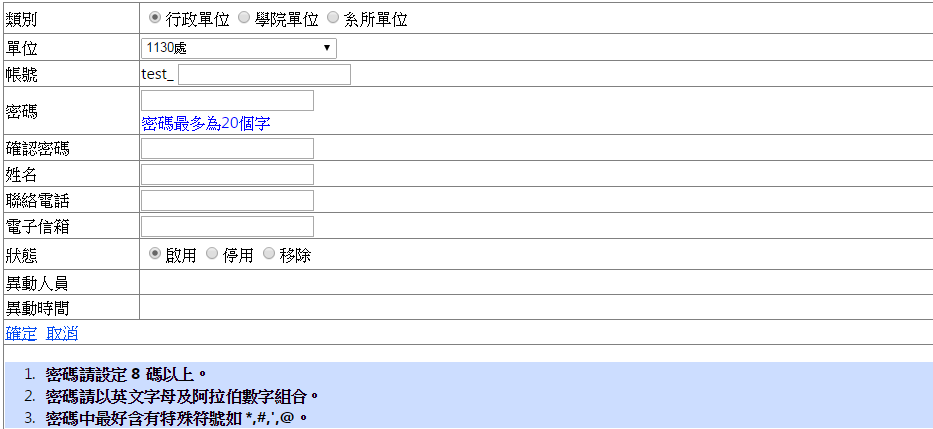 大學校院校務資料庫
75
權限設定
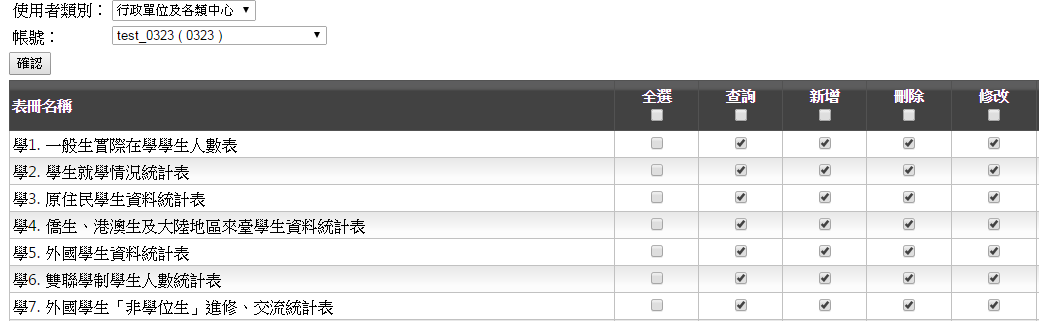 大學校院校務資料庫
76
權限設定
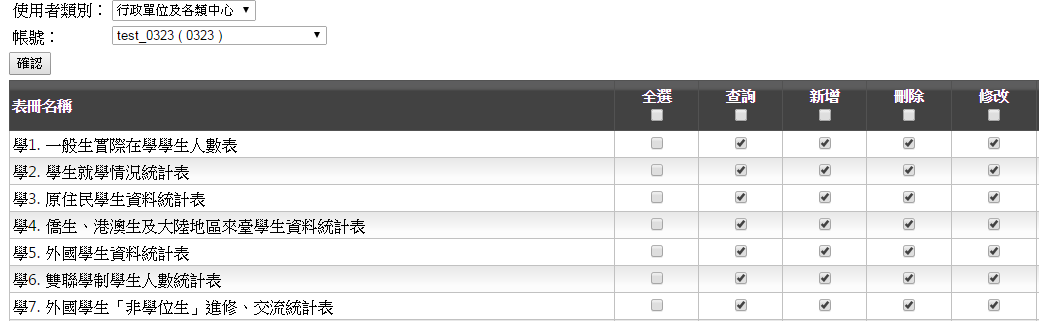 大學校院校務資料庫
77
權限設定
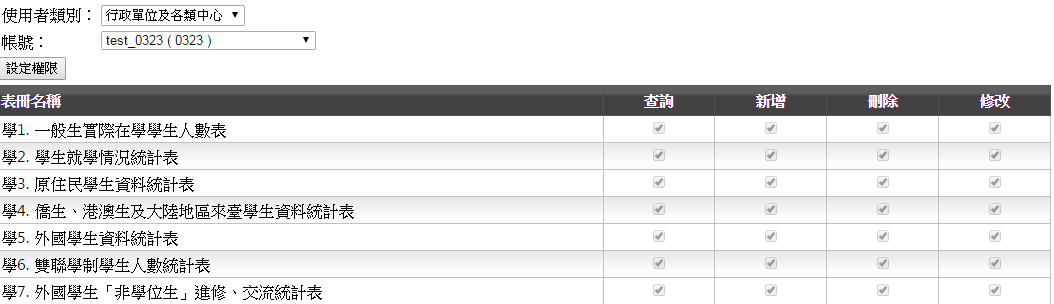 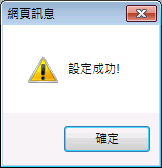 大學校院校務資料庫
78
權限設定
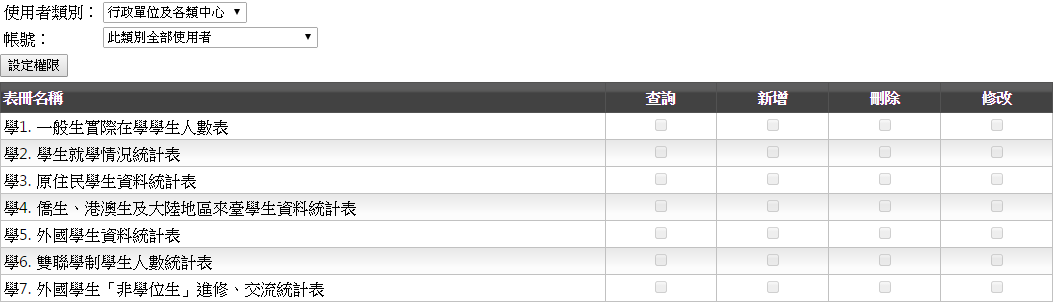 大學校院校務資料庫
79
權限設定
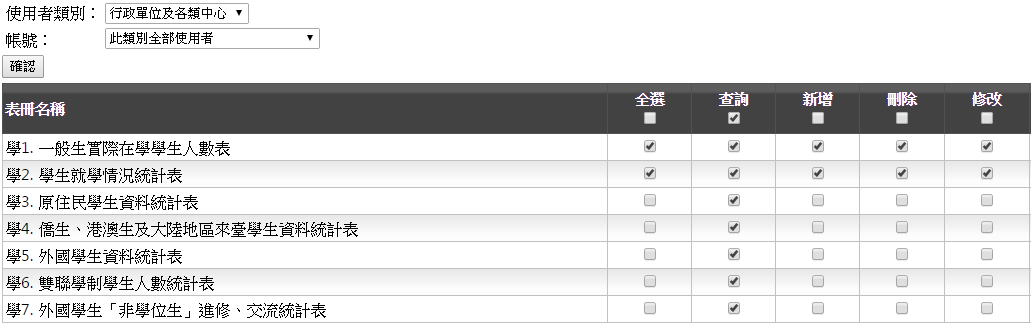 大學校院校務資料庫
80
修正申請
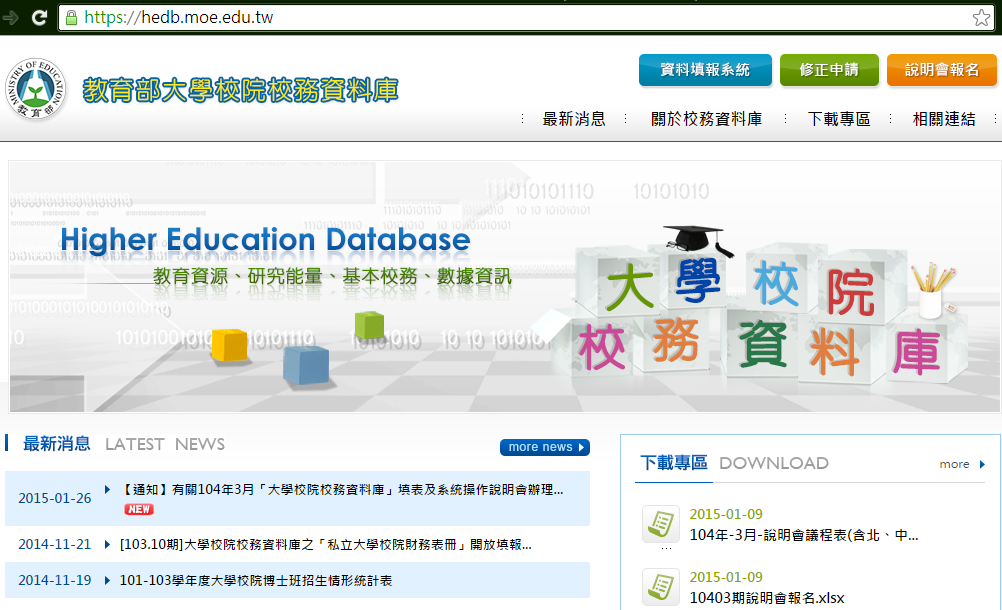 82
表冊修正-統一修正期間
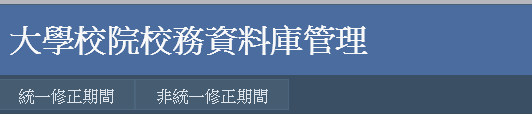 大學校院校務資料庫
83
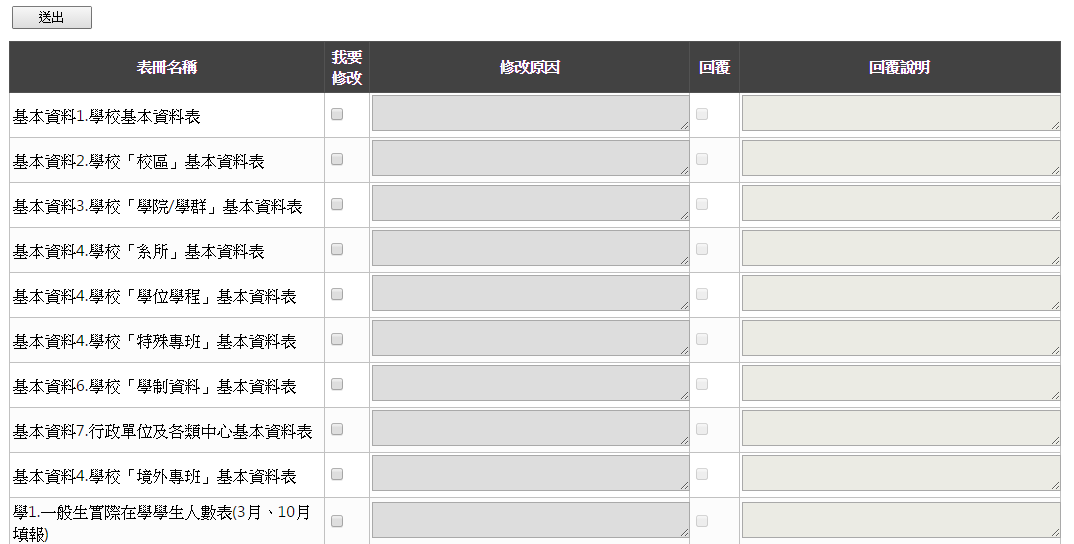 大學校院校務資料庫
84
修正申請
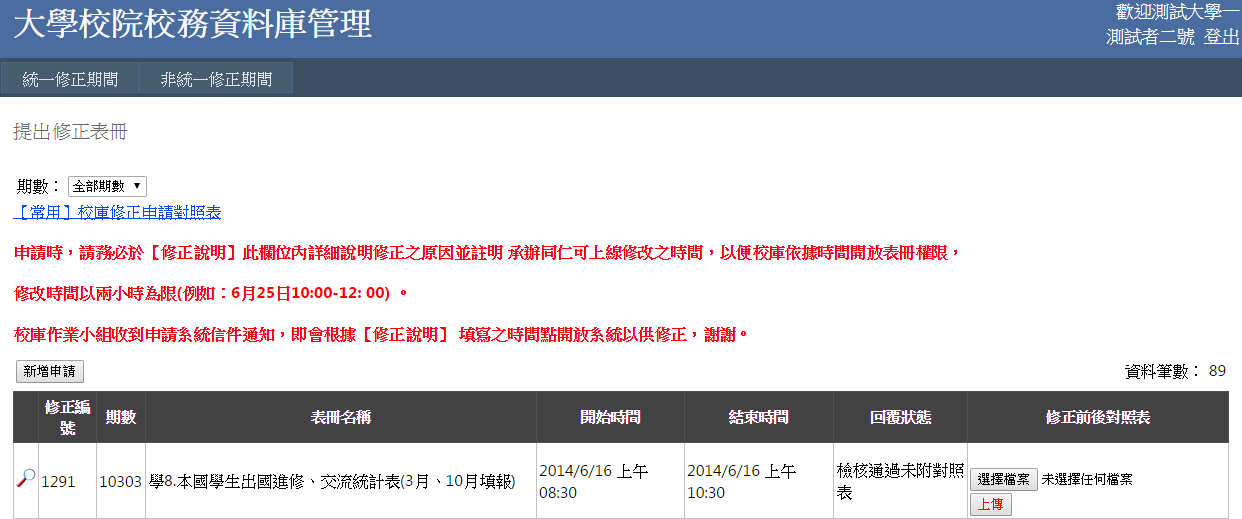 大學校院校務資料庫
85
修正申請
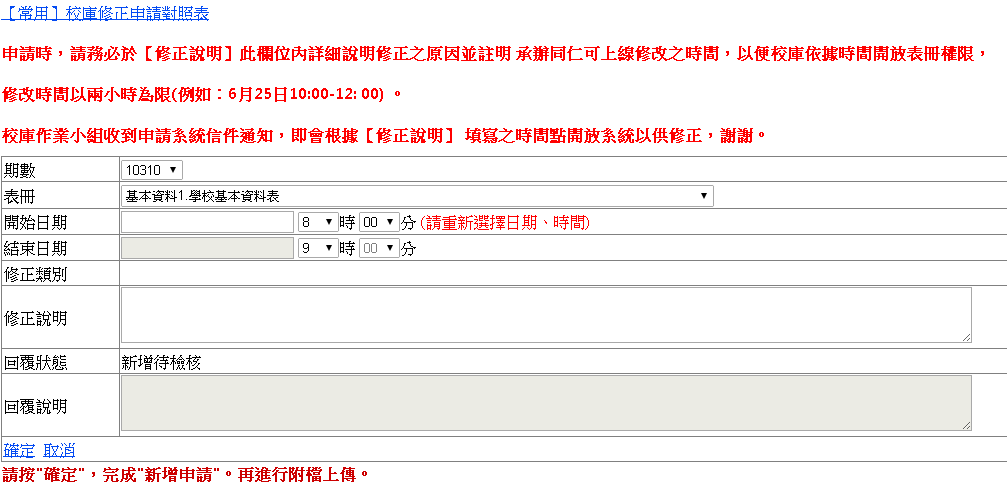 大學校院校務資料庫
86
修正申請
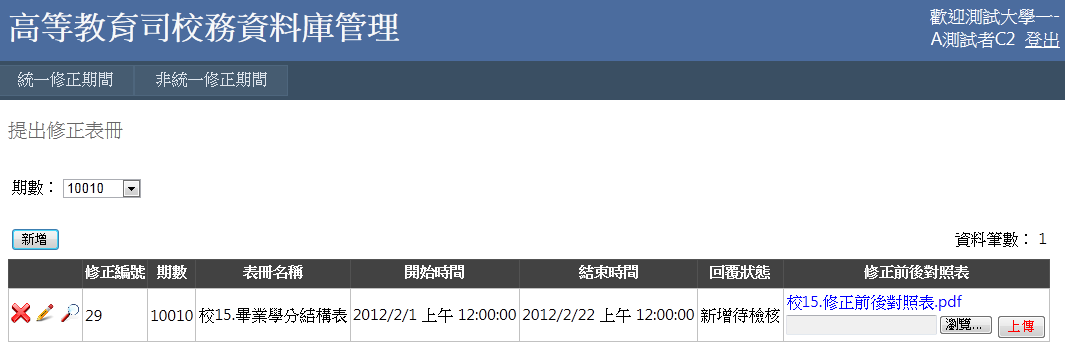 大學校院校務資料庫
87
請務必上傳「修正前後對照表」，並完成核章
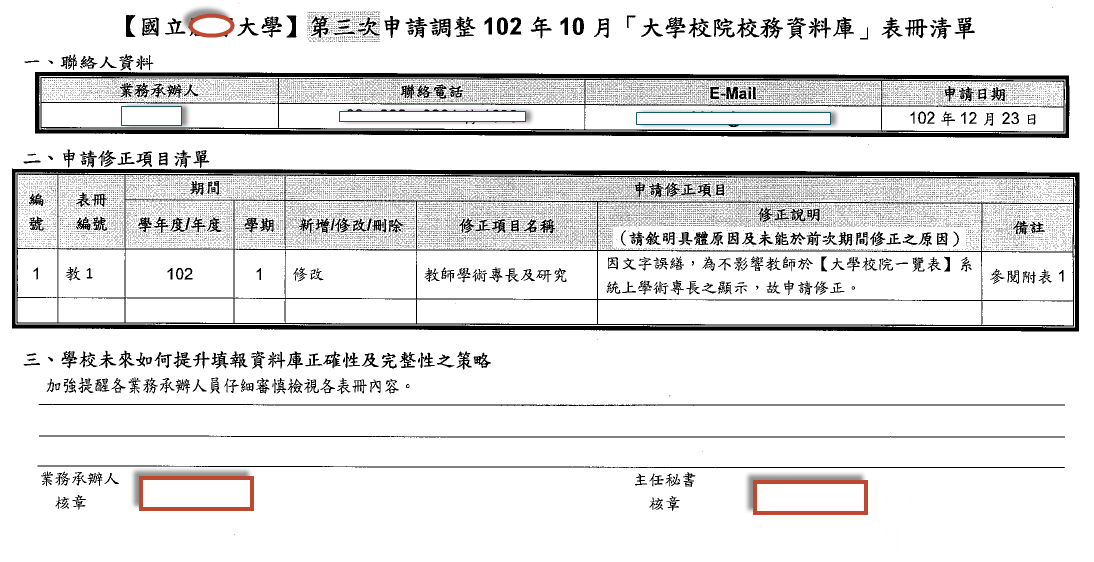 大學校院校務資料庫
88
THANK YOU!
若有任何問題請以下列資訊連繫系統人員
信箱：HEDB2@YUNTECH.EDU.TW
電話：05-5342601 轉5379 或 5380